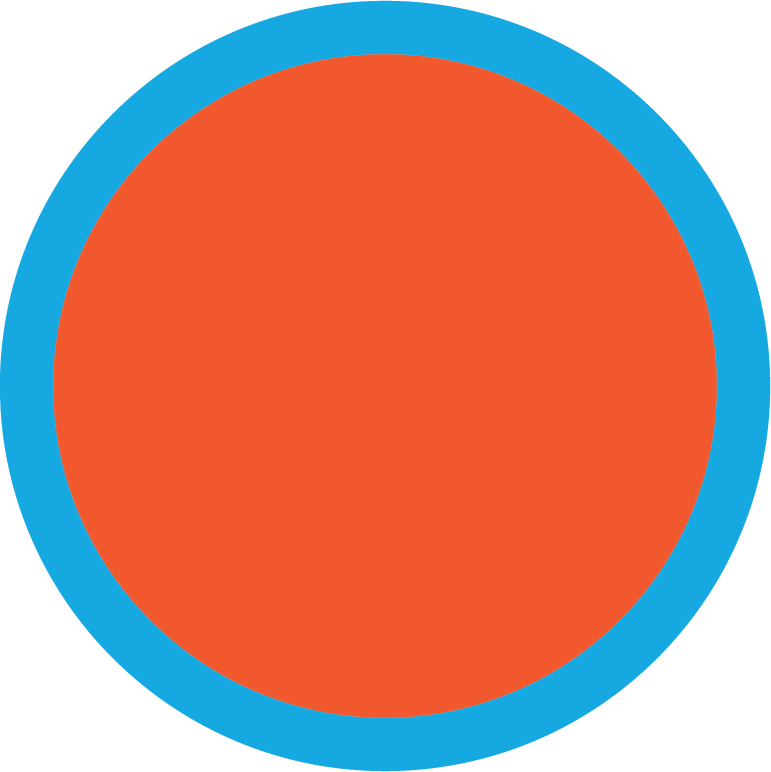 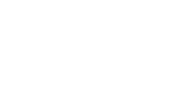 1
Hello
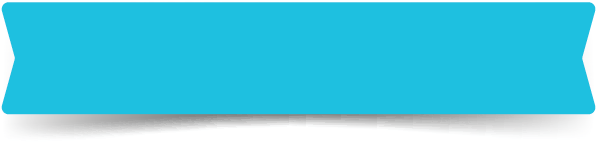 LESSON 1
Period 1
Contents
Look, listen and repeat.
1
2
Warm-up
3
4
Let’s talk.
Practice
5
Fun corner and wrap-up
1
Warm-up
Game
[Speaker Notes: Review Numbers 1-10 and Alphabet]
2
Look, listen and repeat.
3
Listen, point and say.
Pair work
Hello.
I’m Mai.
Hi, Mai.
I’m Minh.
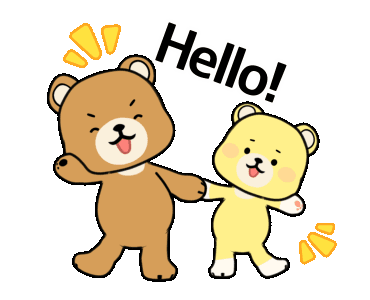 4
Let’s talk.
5
Fun corner and wrap-up
[Speaker Notes: Step 1: Ask pupils to look at the pictures and say the sentences.
Step 2: Ask some pupils to say the names or the sentences of the characters.
Step 3: Wrap up the lesson.]